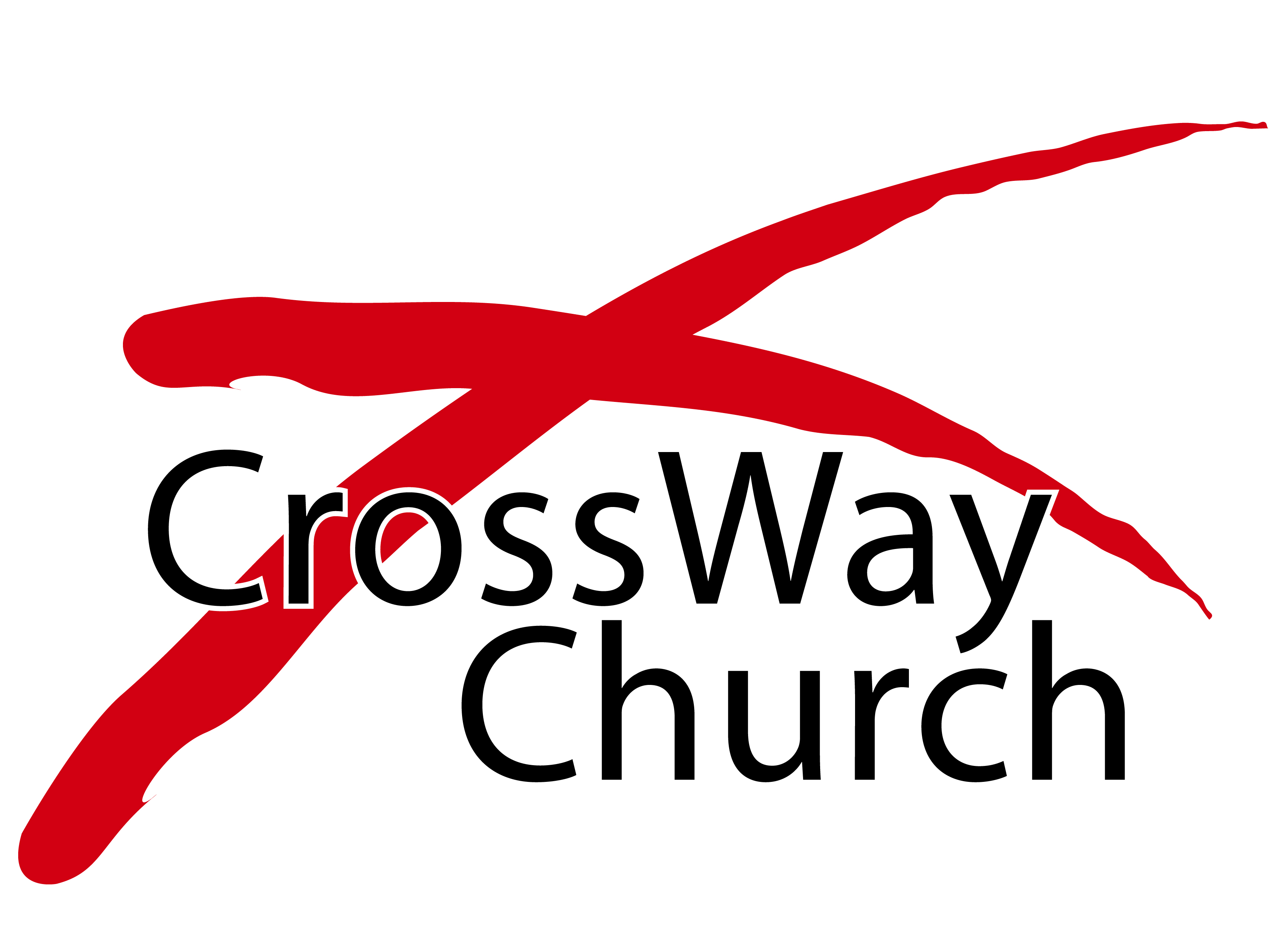 The Golden Rule
The Sermon on the Mount Series [28]
Matthew 7:12
© August 7, 2016
 Pastor Paul K. Kim
JESUS’ CALL FOR RADICAL DIFFERENCE IN RELATIONSHIPS [MATT 7]
“Do not be like them.” – Matthew 6:8

In relating to OUR BROTHERS/SISTERS [7:1-5]

In relating to HARDENED, HOSTILE SCOFFERS [7:6]

In relating to OUR HEAVENLY FATHER [7:7-11]

In relating to EVERYONE IN GENERAL [7:12]

In relating to FOLLOWING CHRIST [7:13-14]

In relating to FALSE PROPHETS [7:15-23]

In relating to JESUS’ TEACHING [7:24-27]
THE GOLDEN RULE IN THE CONTEXT OF JESUS’ SERMON
9 Or which one of you, if his son asks him for bread, will give him a stone? 10 Or if he asks for a fish, will give him a serpent? 11 If you then, who are evil, know how to give good gifts to your children, how much more will your Father who is in heaven give good things to those who ask him! 12 “So whatever you wish that others would do to you, do also to them, for this is the Law and the Prophets. (vs. 9-12) 

The word, “So” indicates a continuation of previous thoughts—i.e., “as your heavenly Father being good to you, be good to one another” (vs. 9-10).
15 When you spread out your hands, I will hide my eyes from you;even though you make many prayers, I will not listen; your hands are full of blood.16 Wash yourselves; make yourselves clean; remove the evil of your deeds from before my eyes;cease to do evil, 17 learn to do good; seek justice, correct oppression; bring justice to the fatherless, plead the widow's cause.Isaiah 1:15-17

24 “Therefore I tell you, whatever you ask in prayer, believe that you have received it, and it will be yours. 25 And whenever you stand praying, forgive, if you haveanything against anyone, so that your Father also who is in heaven may forgive you your trespasses.”Mark 11:24-25
THE GOLDEN RULE IN THE CONTEXT OF JESUS’ SERMON
9 Or which one of you, if his son asks him for bread, will give him a stone? 10 Or if he asks for a fish, will give him a serpent? 11 If you then, who are evil, know how to give good gifts to your children, how much more will your Father who is in heaven give good things to those who ask him! 12 “So whatever you wish that others would do to you, do also to them, for this is the Law and the Prophets. (vs. 9-12) 

The word, “So” indicates a continuation of a previous thought—i.e., “as your heavenly Father being good to you, be good to one another” (vs. 9-10).

It is a Christlike alternative to judging others and a rightful response to the boundless grace of God. 

It is much more than a passive rule of self-preservation but an active rule of self-giving as a way of life.
“Do not do to others what you would not wish done to yourself.”
Confucius/Stoics

“What is hateful to you, do not do to anyone else.” 
Rabbi Hillel/Talmud
COMMON MISUNDERSTANDINGS OF THE GOLDEN RULE
It is NOT merely for our relationships with people like us.
Self-absorption keeps us blind of others’ needs.
Indifference is a by-product of self-centeredness.

It is NOT merely for when it’s convenient or easy for us.
It’s also for difficult relationships.
It’s also for when it costs us deeply.

It is NOT merely for imposing our preferred way of love onto others.
It’s going beyond “me-centered love” to “other-centered love.” 
It’s taking time & effort to be thoughtful and considerate of how each person might desire to be loved.
THE TRUE MEANING OF THE GOLDEN RULE
It is to obey the Great Commandment—“love neighbor as yourself”—practically in all horizontal relationships.

8 Owe no one anything, except to love each other, for the one who loves another has fulfilled the law. 9 For thecommandments, “You shall not commit adultery, You shall not murder, You shall not steal, You shall not covet,” and any other commandment, are summed up in this word: “You shall love your neighbor as yourself.” 10 Love does no wrong to a neighbor; therefore love is the fulfilling of the law.Romans 13:8-10
THE TRUE MEANING OF THE GOLDEN RULE
It is to obey the Great Commandment—“love neighbor as yourself”—practically in all horizontal relationships.

It is to practice “other-centeredness” of neighbor-love.
Choosing to break away from self-absorption (our default mode of living).
Choosing to practice self-denial. 
Choosing to walk a mile in other’s shoes. 

4 “If you meet your enemy's ox or his donkey going astray, you shall bring it back to him. 5 If you see the donkey of one who hates you lying down under its burden, you shall refrain from leaving him with it; you shall rescue it with him.Exodus 23:4-5
Using Our Imagination for Neighbor-Love
Also it is a remarkably flexible ethical principle. Self-advantage often guides us in our own affairs; now we must also let it guide us in our behavior to others. All we have to do is to use our imagination, put ourselves in the other person's shoes, and ask, “How would I like to be treated in that situation?” As Bishop Ryle wrote, “It settles a hundred difficult points . . . It prevents the necessity of laying down endless little rules for our conduct in specific cases.” Indeed, it is a principle of such wide application that Jesus could add, for this is the law and the prophets. That is, whoever directs his conduct towards others according to how he would like others to direct theirs towards him has fulfilled the law and the prophets, at least in the matter of neighbor-love.
— John R. W. Stott
HOW CAN WE APPLY JESUS’ TEACHING ON THE GOLDEN RULE?
1)   We are to repent and turn away from your own SELF-ABSORPTION AND RUGGED INDIVIDUALISM. 

 13 For you were called to freedom, brothers. Only do not use your freedom as an opportunity for the flesh, but through love serve one another. 14 For the whole law is fulfilled in one word: “You shall love your neighbor as yourself.” 15 But if you bite and devour one another, watch out that you are not consumed by one another.Galatians 5:13-15

The Golden Rule is a way of life as a result of salvation—NOT for salvation.
To practice the Golden Rule, we must first deny our self-centeredness.
In so doing, we must be utterly dependent on the Spirit’s desire and power.
HOW CAN WE APPLY JESUS’ TEACHING ON THE GOLDEN RULE?
2)   We are to look for WAYS TO PRACTICE the Golden Rule every day by using our imagination for neighbor-love! 

 3 Do nothing from selfish ambition or conceit, but in humility count others more significant than yourselves. 4 Let each of you look not only to his own interests, but also to the interests of others.Philippians 2:3-4 

Use your imagination to love others by asking questions: 
How would I want to be treated in this situation?
Have I walked a mile in his/her/their shoes?
How does he/she desire to be loved—appreciated, encouraged, respected?
What excuse or rationalization must I abandon?
How would I want to be treated when I really blow it?
Walk a Mile in My Shoes
by Elvis Presley (1970)/Joe South (1969)

If I could be you, if you could be me
For just one hour, if we could find a way
To get inside each other's mind

If you could see you through my eyes
Instead your own ego I believe you'd be
I believe you'd be surprised to see
That you've been blind

Walk a mile in my shoes
Walk a mile in my shoes
Before you abuse, criticize and accuse
Walk a mile in my shoes
Walk a Mile in My Shoes
by Elvis Presley (1970)/Joe South (1969)

Now if we spend the day
Throwin' stones at one another
'Cause I don't think, 'cause I don't think
Or wear my hair the same way you do
Well, I may be common people

But I'm your brother
And when you strike out
You're tryin' to hurt me
It's hurtin' you, Lord have mercy

Walk a mile in my shoes
Walk a mile in my shoes
Before you abuse, criticize and accuse
Walk a mile in my shoes
Communion
“Do this in remembrance of me”1 Corinthians 11:25-26
THREE PRACTICAL QUESTIONS FOR OUR EVERYDAY LIFE
What one insight hit home for you from Jesus’ teaching on the Golden Rule? What will you do about it?

What is your first step toward turning away from self-absorption and self-centered way of relating to others?

What would it mean for you to practice neighbor-love by using your imagination of the Golden Rule proactively as a Christ-follower?
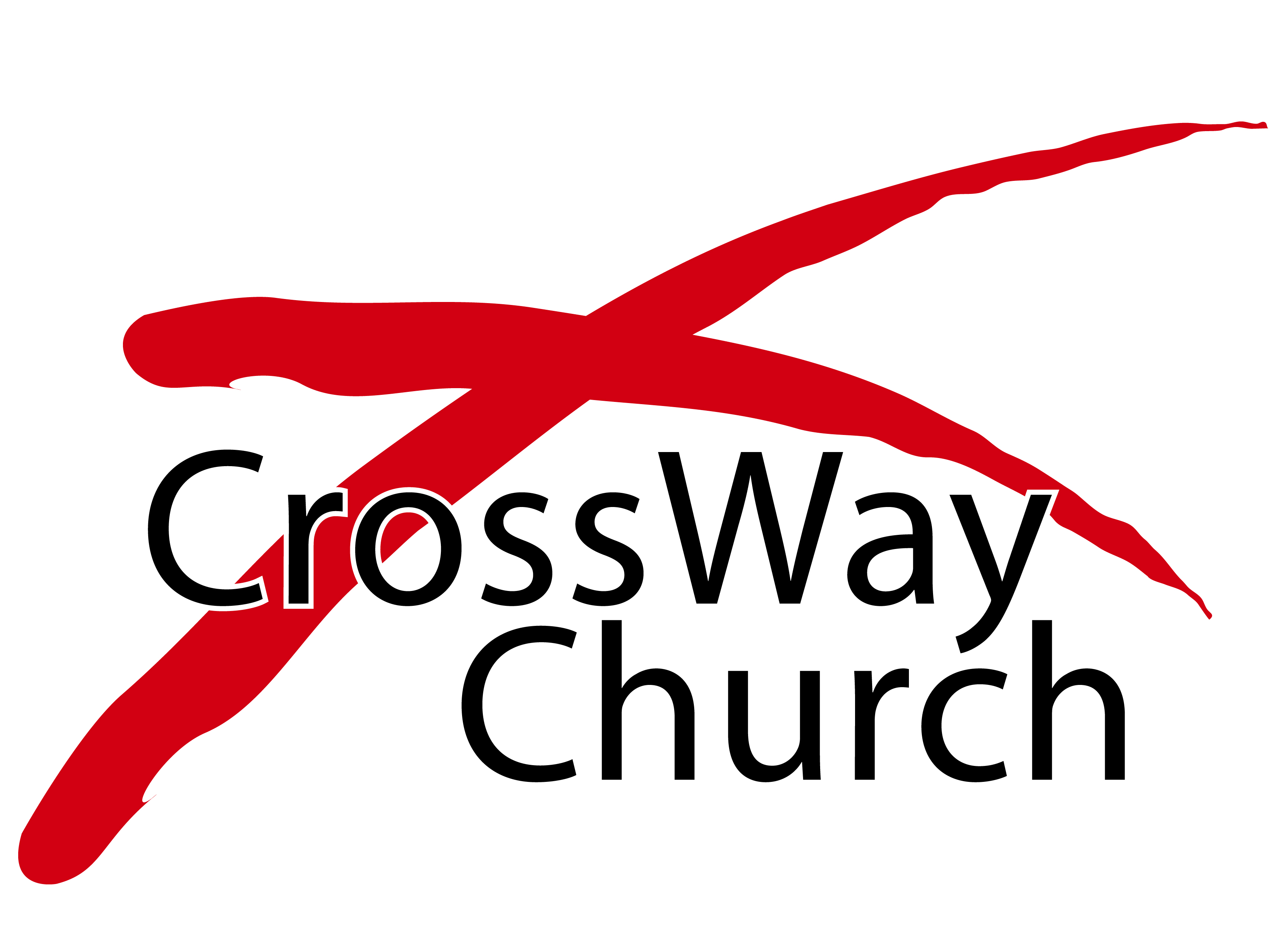